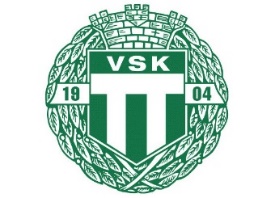 Ispass 2018-12 VSK F-07
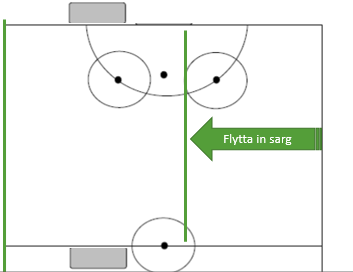 Placering
Övningsområde 1
Övningsområde 3
Uppvärmning (ca 8 min)(Välkommensnack, övriga tränare förbereder stationerna, indelning i övningsgrupper)
Teknik och spelövningar (ca 35 min)
Spel (ca 15 min)
Avslutning (ca 2 min)  (positiv feedback, tack för idag, ”fansen tycker vi är sköna …”, nästa event)
Övningsområde 2
Uppvärmning
Förslag på uppvärmning med boll.
Min boll (ev inom ett område och skjut gärna mot sarg)
Två stycken och passa varandra (ev göra överlämningar. Den som lämnar över boll är närmast motståndarnas mål)
Nummerboll (tex 4 och 4 eller fler bollar)
Uppmuntra att köra  med någon man inte brukar vara med och byt kompis
TIps: 

Låt varje spelare känna sig sedd. 
Vid varje övning. Kort förklara övningens syfte innan och kort summering efter. 
Problem med fokus
Knä i isen vid samling
”Dålig” attityd och kroppsspråk ta gärna spelaren åt sidan och ställ öppna frågor. Gärna om något helt annat. Om flera spelare är ofokuserade bryt gärna av med något helt annat tex lek, stafett 
Övningar med flera positioner, låt spelarna köra samma position för att enklare ge feedback i aktuell position innan byte sker.
Feedback - Fråga och få spelarna att reflektera vad de lärt sig och utvecklat.
Är mitt tillstånd värt att smittas av? 
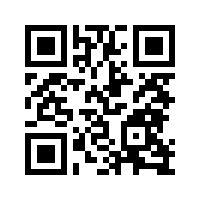 Övningarna (och dess nummer) är hämtad från ”Övningsbank - ispass VSK F07.pptx”
http://www.laget.se/VSKBANDYF07/Document/Download/899197/5606428 alternativt från bandyburken.se
laget.se/VSKBANDYF07
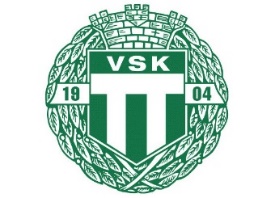 Övning 19: Passningsspel / Avslut / Skridskoteknik
Övning 1
Övning 2
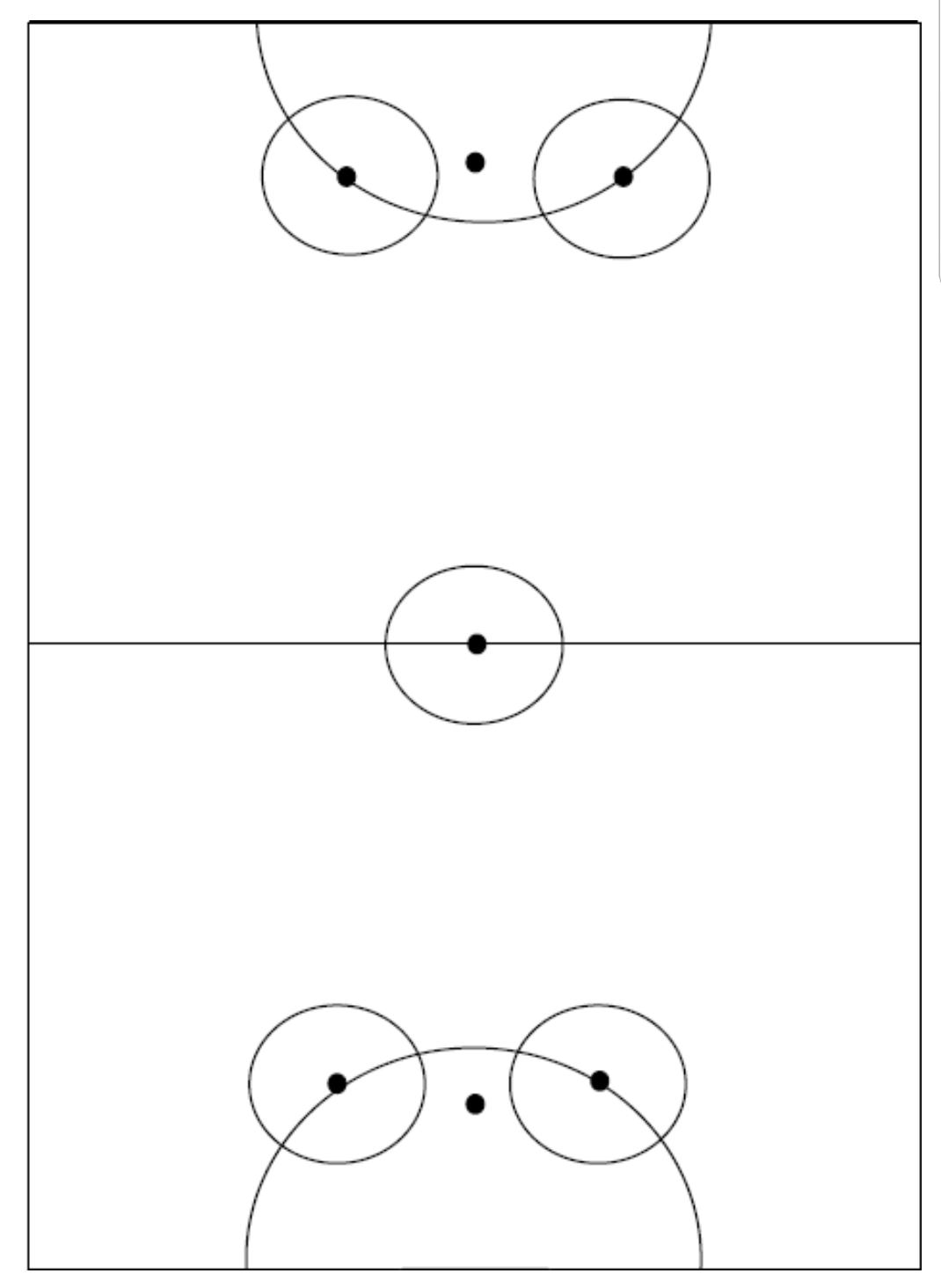 1,2 och 3 är station Framgångsfaktor är fokus på tajming.
Tips: Tårna upp i ”taket” på skridskorna när spelare två vänder ur.
Om övningen är ny låt spelarna köra på samma station några gånger innan byte. Om spelarna kan övningen, bygg samma övning på andra sidan och rulla runt hela planen.
Kom ihåg att även köra övningen åt andra hållet (spegelvänt)
Ledare kan  med tiden agera ”passiv försvarare”
Åk ”åttan” med fokus på översteg baklänges. Tips: Blicken och axlarna i åkriktning samt klubban in mot konen
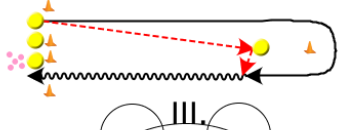 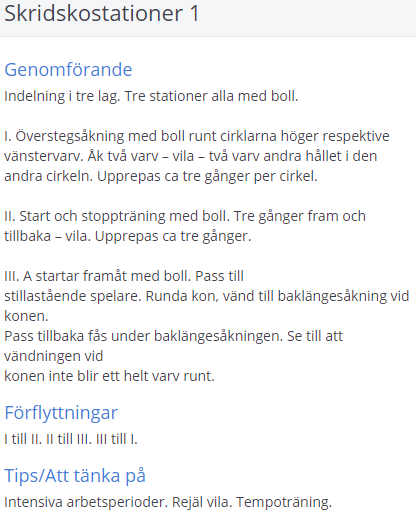 3
Åk framlänges in, vänd och baklänges ut sedan framlänges in igen osv.  Starta på tex vänster sida och åk in på höger. Om det är fler är 2-3 spelare ställ upp en till ”konfemma”. Denna övning kan göras på många fler sätt tex framlänges med boll. Om det är fler på kö så kan de åka översteg runtom
2
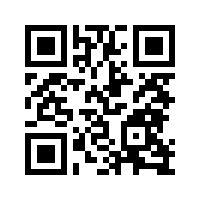 laget.se/VSKBANDYF07
1
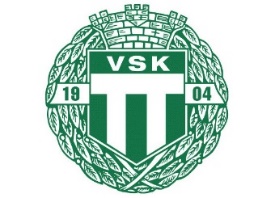 Extra Övning
Spel
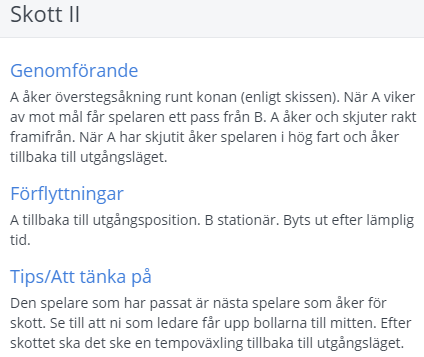 HelplansspelTips: En ledare för varje lag pratar ihop sig med spelarna. Vilka försvarar, mittfält och vilka anfaller. Ledare kan gärna vara med i spelet och tex visa spel på ytor mm. Reflektera tillsammans med spelarna under och efter (tex gör en paus och fråga)
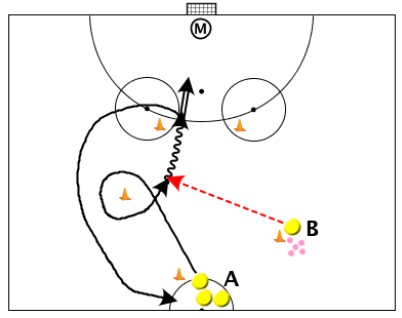 Alternativt
Spel två mot två. Fokus att göra sig spelbar  Tips: Hur kan jag hjälpa medspelare? Tex. ”kurragömma” (gömma motspelare)/”kurravisa” (visa sig för medspelare)
Gör så många planer som behövs
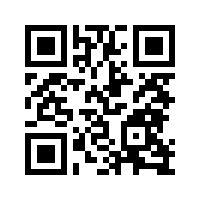 laget.se/VSKBANDYF07
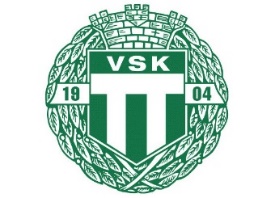 Övning 2 alt.
Övning 2 alt.
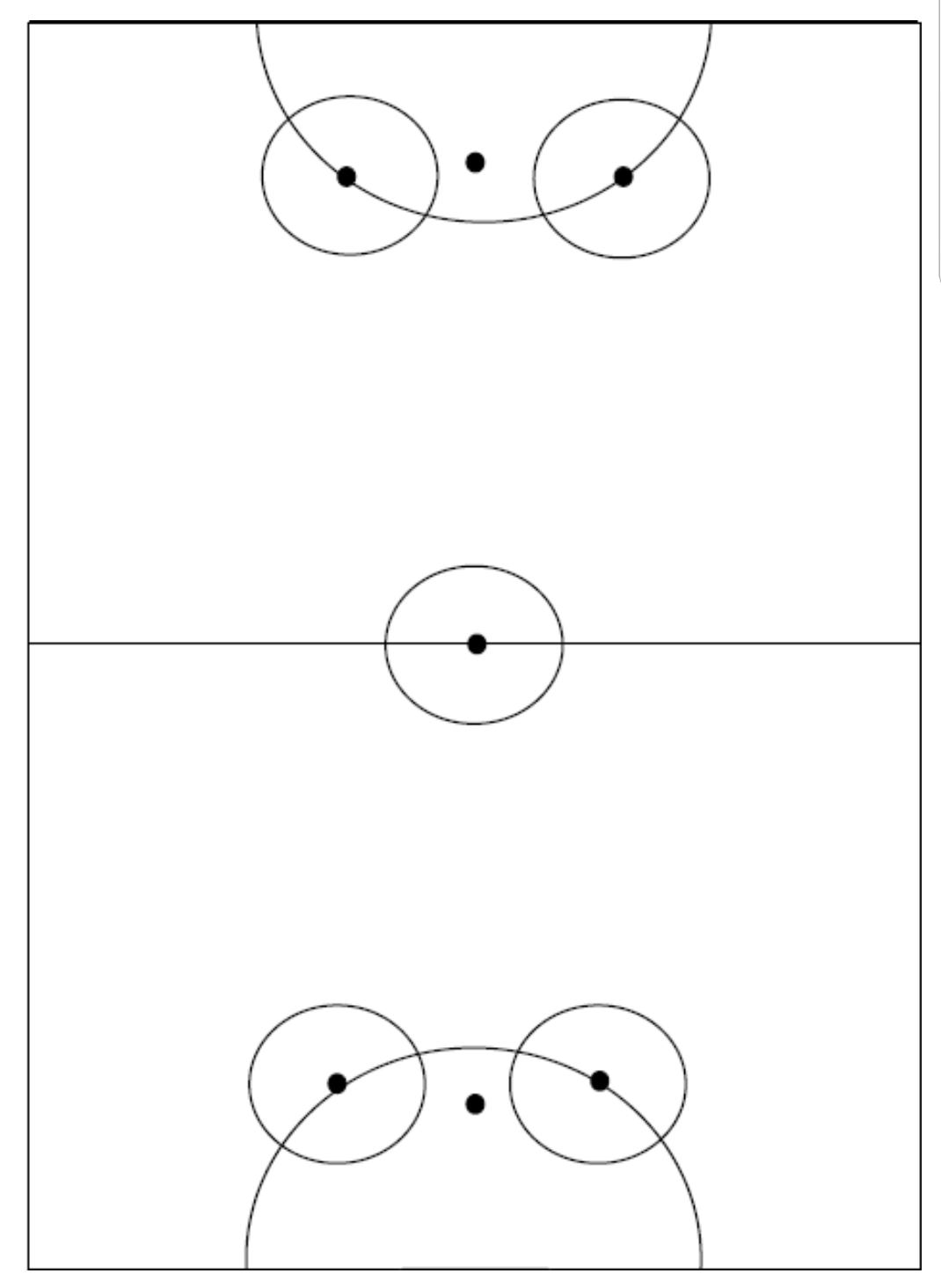 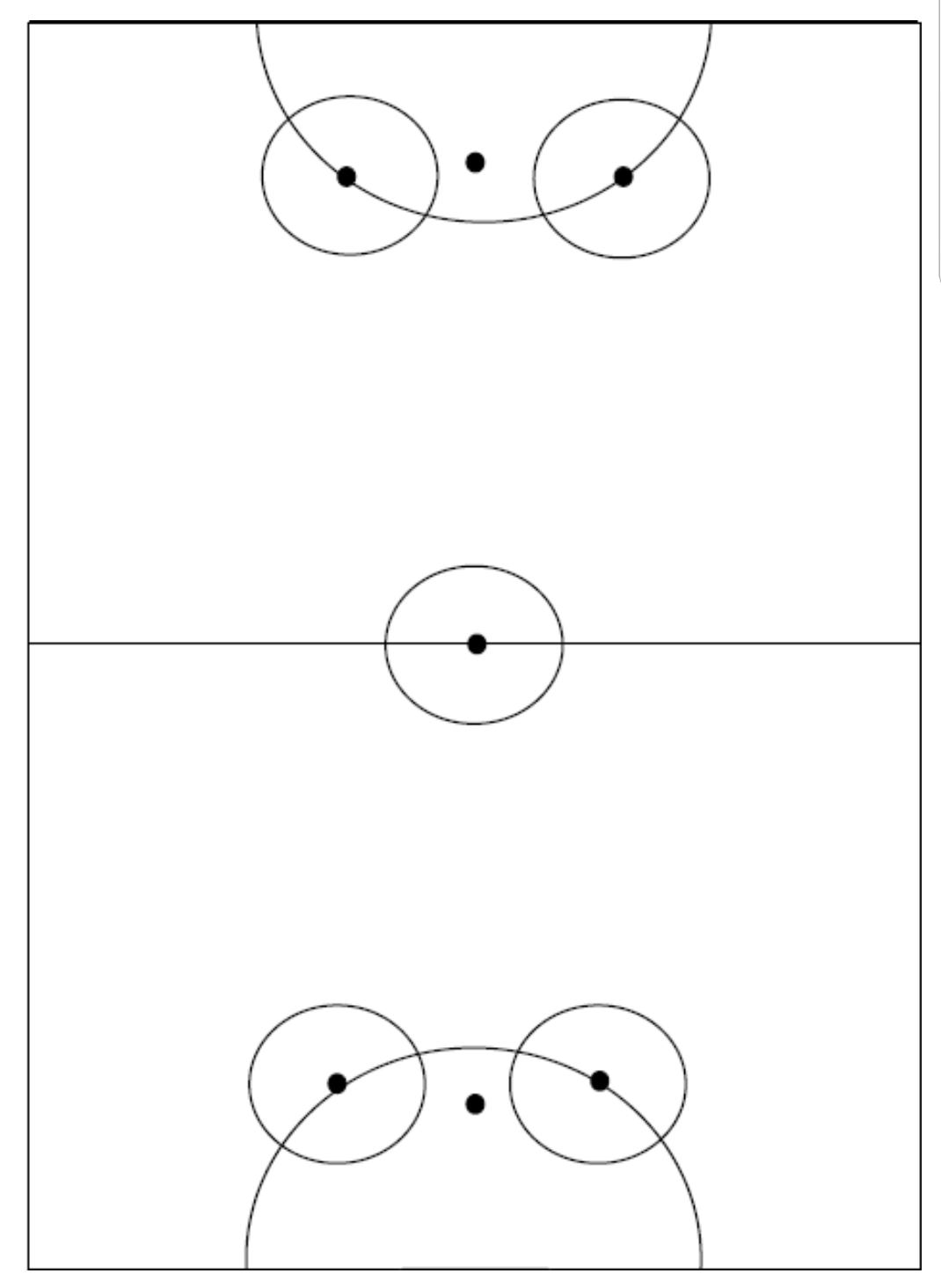 1,2 och 3 är station Framgångsfaktor är fokus på tajming.
Tips: Tårna upp i ”taket” på skridskorna när spelare två vänder ur.
Om övningen är ny låt spelarna köra på samma station några gånger innan byte. Om spelarna kan övningen, bygg samma övning på andra sidan och rulla runt hela planen.
Kom ihåg att även köra övningen åt andra hållet (spegelvänt)
Ledare kan  med tiden agera ”passiv försvarare”
1,2 och 3 är station Framgångsfaktor är fokus på tajming.
Tips: Tårna upp i ”taket” på skridskorna när spelare två vänder ur.
Om övningen är ny låt spelarna köra på samma station några gånger innan byte. Om spelarna kan övningen, bygg samma övning på andra sidan och rulla runt hela planen.
Kom ihåg att även köra övningen åt andra hållet (spegelvänt)
Ledare kan  med tiden agera ”passiv försvarare”
3
3
2
2
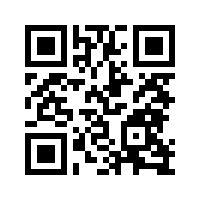 laget.se/VSKBANDYF07
1
1